Откриване на новата учебна година - 15.09. 2014 г.
Приветствиекъмпреподаватели,ученици и родителизапървия учебен денподнесохаг-н Митов - Директор наНУ ,, Христо Ботев"гр. Троян,г-н Кольо Кацаров - зам.кметнаОбщина Троян
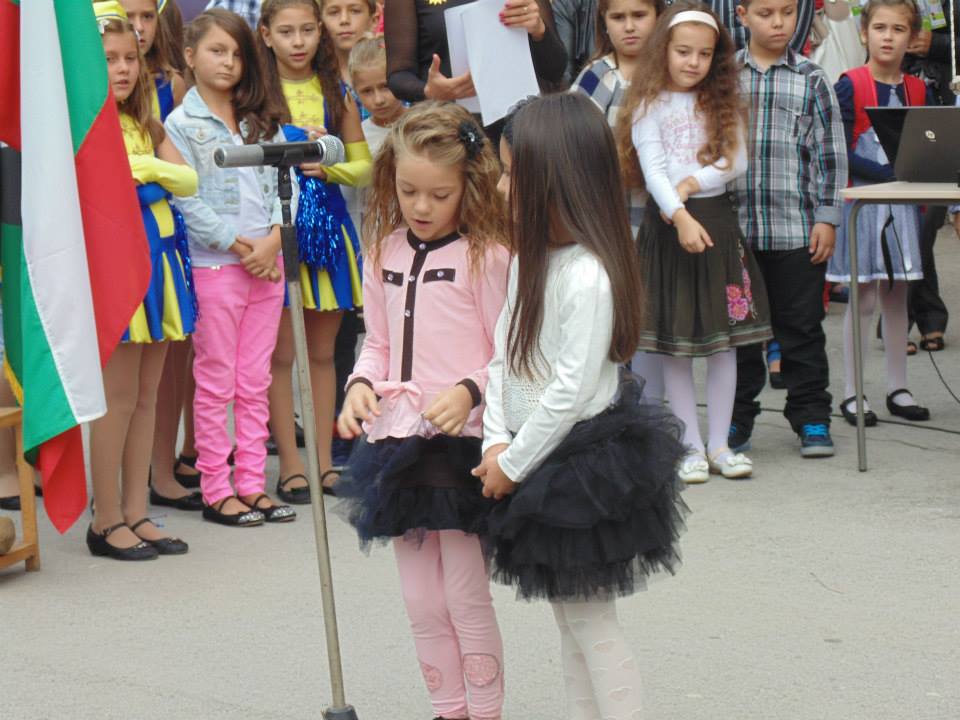 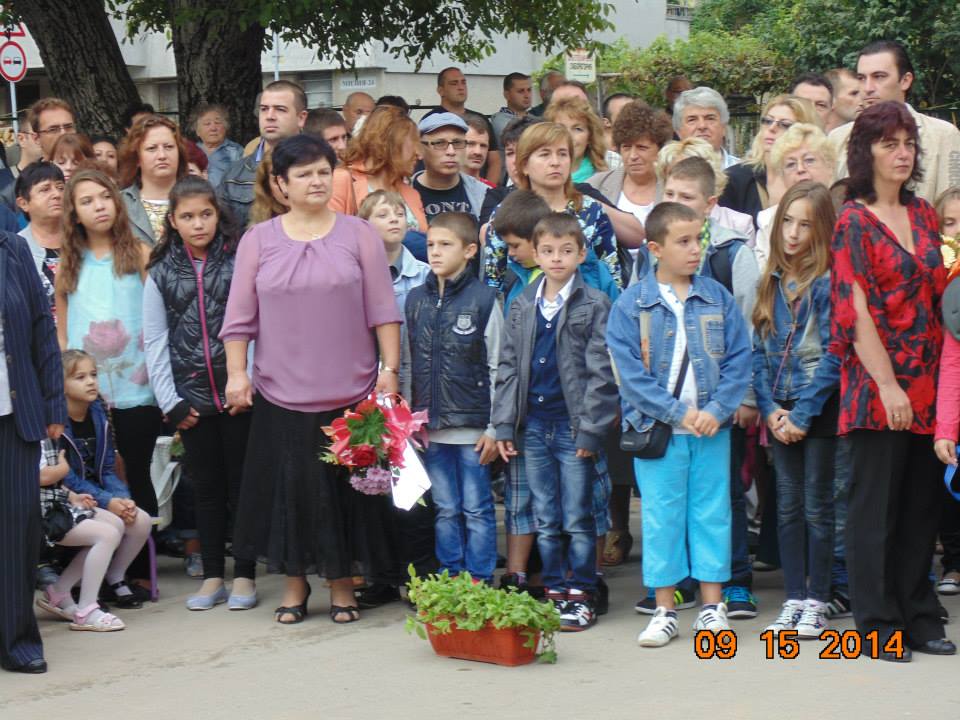 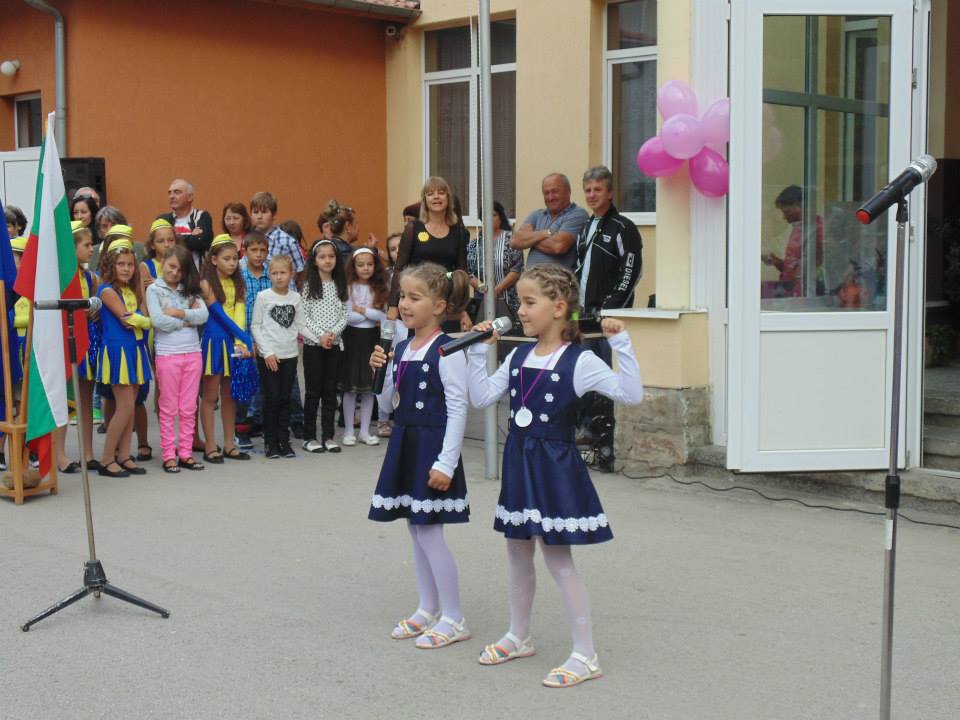 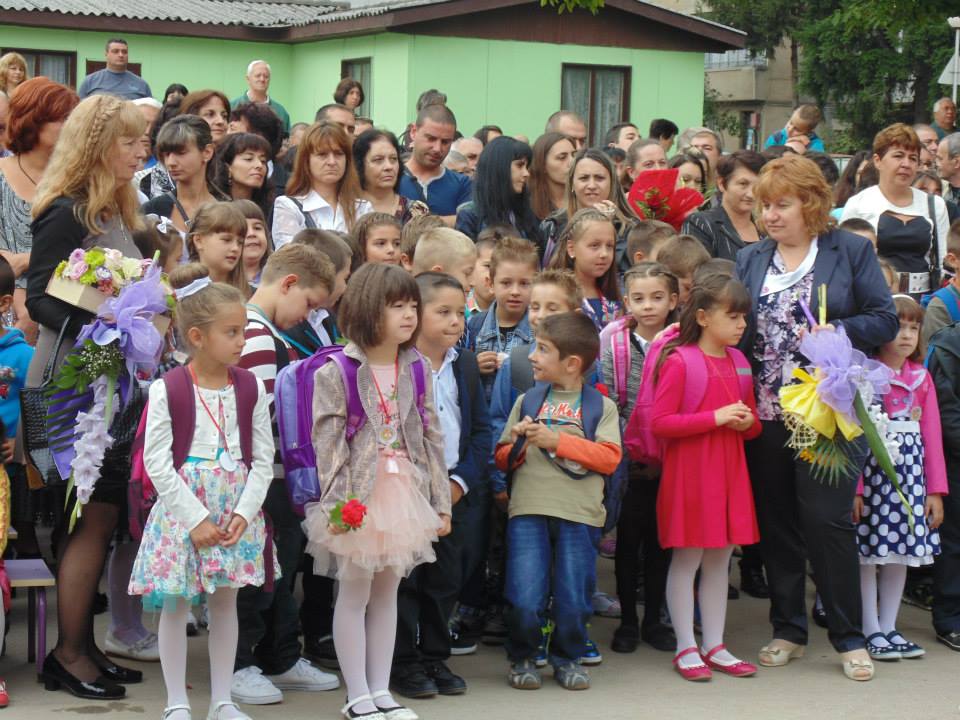 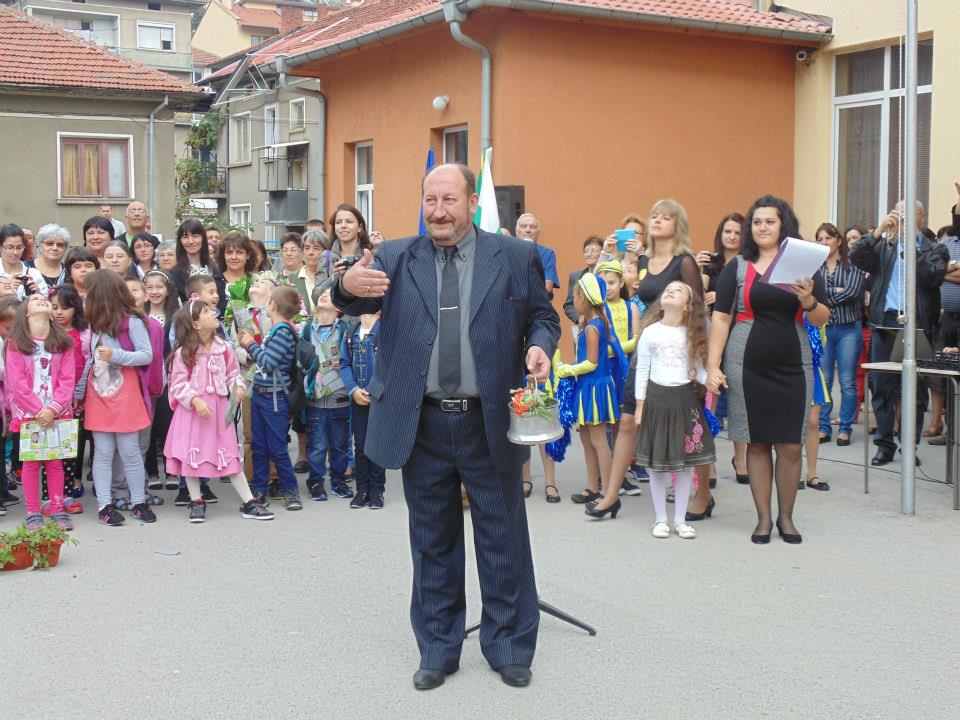 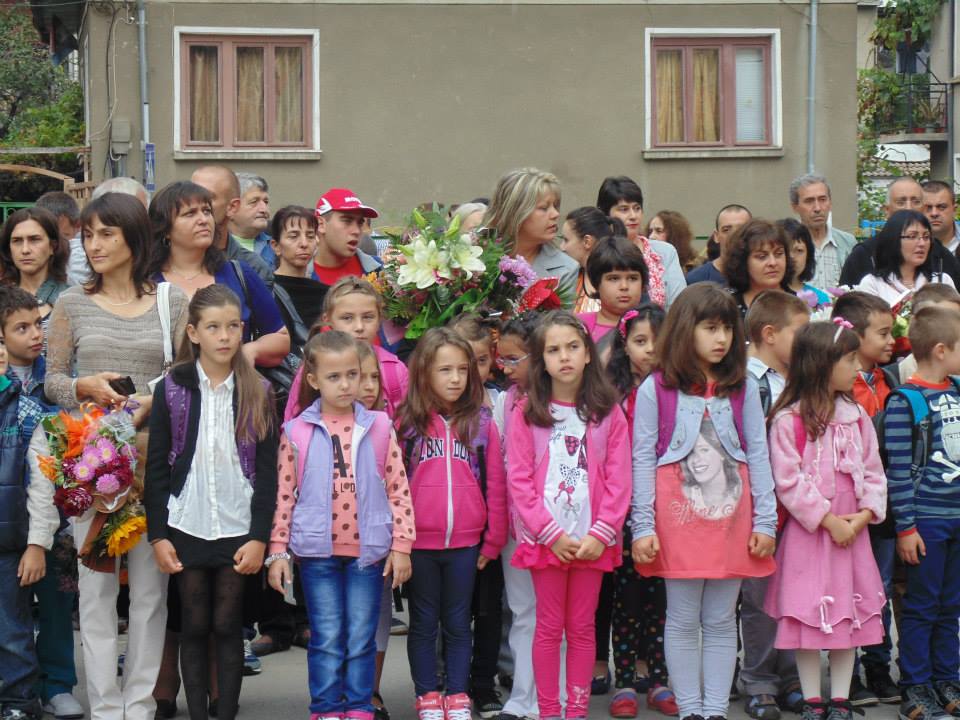